Evaluation of Dose Coefficients Implemented in MACCS
Audrey T. Nguyen
SNL – Nuclear Engineer
Highlights
MACCS DCF Report
Health Physics Historical Review
Changes Implemented for MACCS 4.2
Opportunities for Improvement
Sandia National Laboratories
This written work is authored by an employee of NTESS. The employee, not NTESS, owns the right, title and interest in and to the written work and is responsible for its contents. Any subjective views or opinions that might be expressed in the written work do not necessarily represent the views of the U.S. Government. The publisher acknowledges that the U.S. Government retains a non-exclusive, paid-up, irrevocable, world-wide license to publish or reproduce the published form of this written work or allow others to do so, for U.S. Government purposes. The DOE will provide public access to results of federally sponsored research in accordance with the DOE Public Access Plan.
SAND2024-13653C
MACCS DCF Report
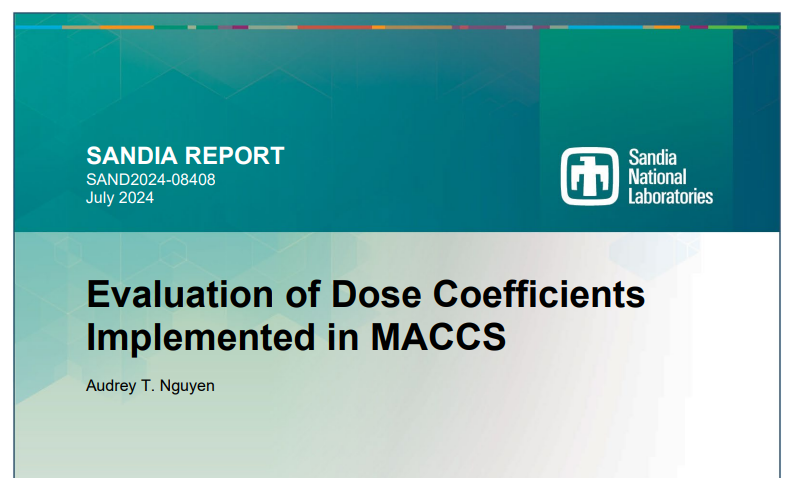 Why?​
Missing information about past health physics decisions for MACCS work​
New updates to MACCS DCF files: inclusion of ICRP 30 based TEDE values and rework of skin dose pathway calculation
3
Health Physics Historical Review
4
[Speaker Notes: ​What was included:​
Full documentation review of legacy MACCS code creation, justification, and methodology reports​
Review of FGR 11, 12, and 13 and NRC health physics documents, as well as ICRP 26 and 60 methodology and other pertinent reports​
MACCS source code and DCF file creation source code review​]
Documents and Methods Reviewed
​Full documentation review of legacy MACCS code creation, justification, and methodology reports​
Review of FGR 11, 12, and 13 and NRC health physics documents, as well as ICRP 26 and 60 methodology and other pertinent reports​
MACCS source code and DCF file creation source code review​
5
EDE versus ED versus TEDE
Effective Dose
ICRP 60 and 106
Tissue weighting factor multiplied by equivalent dose in organ or tissue, which has had a radiation weighting factor applied to it
Effective Dose Equivalent
ICRP 26
Tissue weighting factor multiplied by mean dose equivalent to organ or tissue, which has had a quality factor applied to it
Total Effective Dose Equivalent
10 CFR 20.1003 – Standards for Protection Against Radiation, Definitions.
“the sum of the EDE for external exposures and the CEDE for internal exposures”
6
Documents and Dosimetry Models
7
Opportunity for Improvement: Dosimetry Models Represented
​Minimum health physics requirements in the U.S. are outlined in the FGR
Note that 11, 12, 13 follow: internal, external, and cancer risk. 15: external.
When is it appropriate to consider a new dosimetry model appropriate to adopt as the minimum standard? 
When the half of the available intake pathways’ DCF values have been approved?
When derived values are accepted as fact (cancer risk from ICRP 60 dosimetry models  should the ICRP 60 internal and external DCF values been elevated as the standard then?
8
FGR 13 Statement on DCF Models
“Although many of the biokinetic and dosimetric models used here are updates of models used in Federal Guidance Report No. 11, the present report does not replace either that document or Federal Guidance Report No. 12 or affect their use for radiation protection purposes. The dose coefficients given in Federal Guidance Report No. 11 and Report No. 12 continue to be recommended for determining conformance with the radiation protection guidance to Federal agencies issued by the President and will be updated in the future as warranted. The risk coefficients tabulated in the present report have a different purpose -they are intended for use in assessing risks from radionuclide exposure, in a variety of applications ranging from analyses of specific sites to the general analyses that support rule making. Although the application of these risk coefficients for purposes such as cost/benefit analysis, environmental impact statements (EISs ), and environmental assessments (EAs)- especially by Federal agencies- is encouraged to promote consistency in risk assessment, such use is discretionary.”
9
FGR 13: https://www.epa.gov/sites/default/files/2015-05/documents/402-r-99-001.pdf
DCFs for MACCS
10
Opportunity for Improvement: DCFs shipped with MACCS
11
Dose Coefficient Databases
Dose and Risk Calculation (DCAL) software 
Oak Ridge National Laboratories
Initially created for EPA to support EPA FGR 12 and 13
DCAL to make FGR values
DCFPAK
Originally Oak Ridge National Laboratories
Currently Sandia National Laboratories
R. W. Leggett and K. F. Eckerman
12
Opportunity for Improvement: One Living U.S. Database
DCFPAK
Currently maintained by Sandia National Laboratories
Allows for particle size choices
Updates since initial database creation to:
Correct code issues initially present
Update values that the dose coefficients depend on to match current state data
Allow for more specificity of the dose coefficient when choosing which to use
Additional updates could account for:
New ICRP dosimetry model/new FGR release
Additional age groups
Gender differentiated dose coefficient factors
13
Choices for a DCF
14
Opportunity for Improvement: Chemical Form
10 CGR 20.1204 - Determination of Internal Exposure
(c) When specific information on the physical and biochemical properties of the radionuclides taken into the body or the behavior or the material in an individual is known, the licensee may—
(1) Use that information to calculate the committed effective dose equivalent, and, if used, the licensee shall document that information in the individual's record; and
(2) Upon prior approval of the Commission, adjust the DAC or ALI values to reflect the actual physical and chemical characteristics of airborne radioactive material (e.g., aerosol size distribution or density); and
(3) Separately assess the contribution of fractional intakes of Class D, W, or Y compounds of a given radionuclide (see appendix B to part 20) to the committed effective dose equivalent.
15
MACCS 4.2 Health Physics Changes
16
[Speaker Notes: ​What was included:​
Full documentation review of legacy MACCS code creation, justification, and methodology reports​
Review of FGR 11, 12, and 13 and NRC health physics documents, as well as ICRP 26 and 60 methodology and other pertinent reports​
MACCS source code and DCF file creation source code review​]
Addition of TEDE Values to DCF File
Decisions needed to be made balancing updated ICRP 30 model-based dose coefficients and ICRP 26 dosimetry model choices 
Important notes:
ICRP 26 dosimetry model has a different definition of clearance classes
Clearance classes are consistent across the inhalation and ingestion pathways 
DCFPAK version 2007a used
17
Acute Skin Deposition Pathway
18
Resources
Evaluation of Dose Coefficients Implemented in MACCS – Audrey T. Nguyen – SAND2024-08408 – July 2024 – https://doi.org/10.2172/2429905  
FGR Technical Report List: https://www.epa.gov/radiation/federal-guidance-radiation-protection 
FGR 13: https://www.epa.gov/sites/default/files/2015-05/documents/402-r-99-001.pdf 
FGR 15: https://www.epa.gov/radiation/federal-guidance-report-no-15-external-exposure-radionuclides-air-water-and-soil and https://www.epa.gov/sites/default/files/2019-08/documents/fgr_15_final_508_2019aug02.pdf   
https://www.ecfr.gov/current/title-10/chapter-I/part-20 : radiation protection guidance
Dosimetric Significance of the ICRP’s Updated Guidance and Models, 1989-2003, and Implication for U.S. Federal Guidance – R.W. Leggett and K. F. Eckerman – ORNL/TM-2003/207 - August 2003 -https://www.info.ornl.gov/sites/publications/Files/Pub57371.pdf
19
20